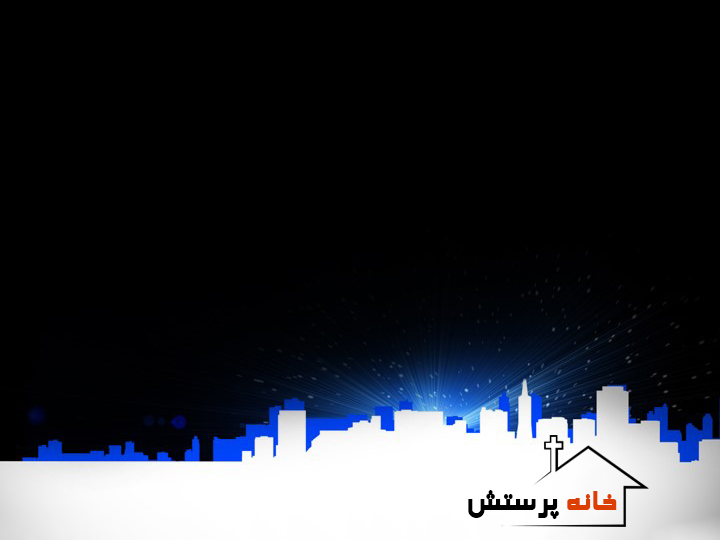 شاهد هستم شاهد تو سرور و منجیم
در وصف تو سرود خوانم تا وقتی زنده ام
بیاد آرم چه‌ها کردی بهر نجات من
از ترس  و شک از لعنت‌ها امروز من آزادم
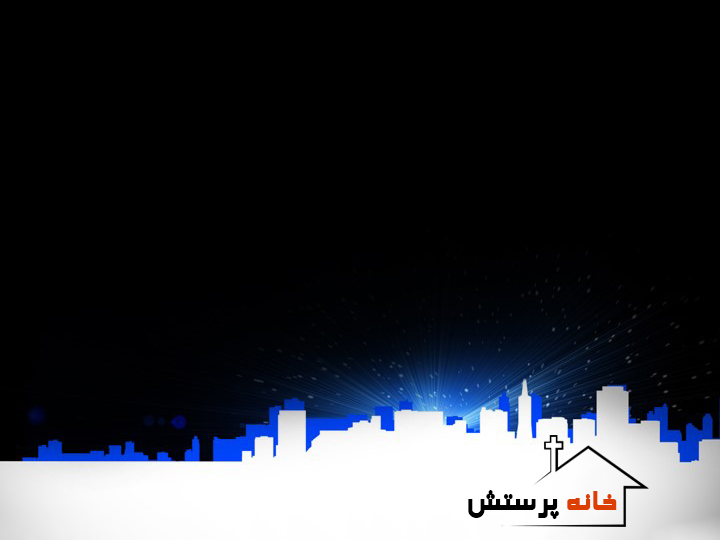 تو را می پرستم با هر آنچه دارم
ای خداوند ملجای من پادشاه و سلطان قلبم
تو را می ستایم با قلب و وجودم
پناهگاه و امید من در عشق تو مانم
شاهد هستم شاهد تو چون مرا بخشیدی
زخمهایم را شفا دادی پدر آسمانی
عشق و شادی و آرامش جز خواب چیزی نبود
تبدیل یافتم فیضت خوانم در اوج بیداری
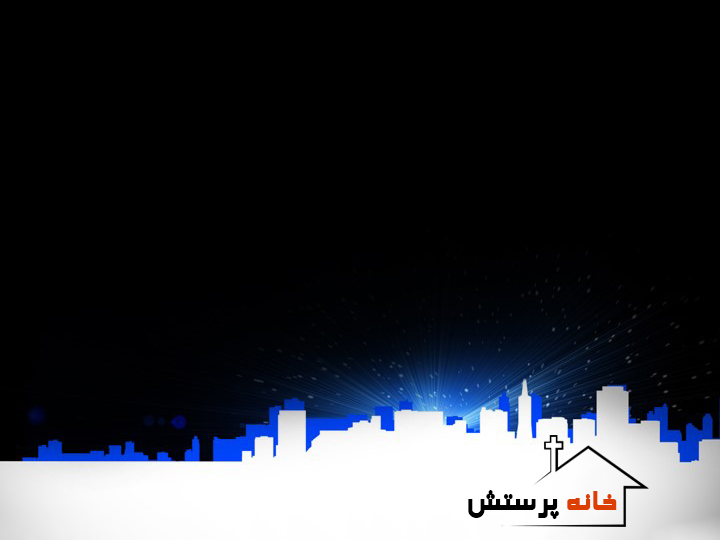 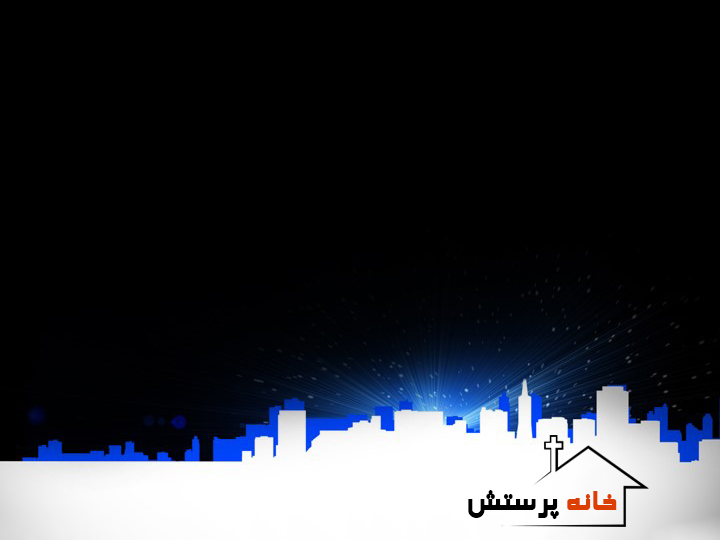 تو را می پرستم با هر آنچه دارم
ای خداوند ملجای من پادشاه و سلطان قلبم
تو را می ستایم با قلب و وجودم
پناهگاه و امید من در عشق تو مانم